oikeudenmukainen yhteiskunta
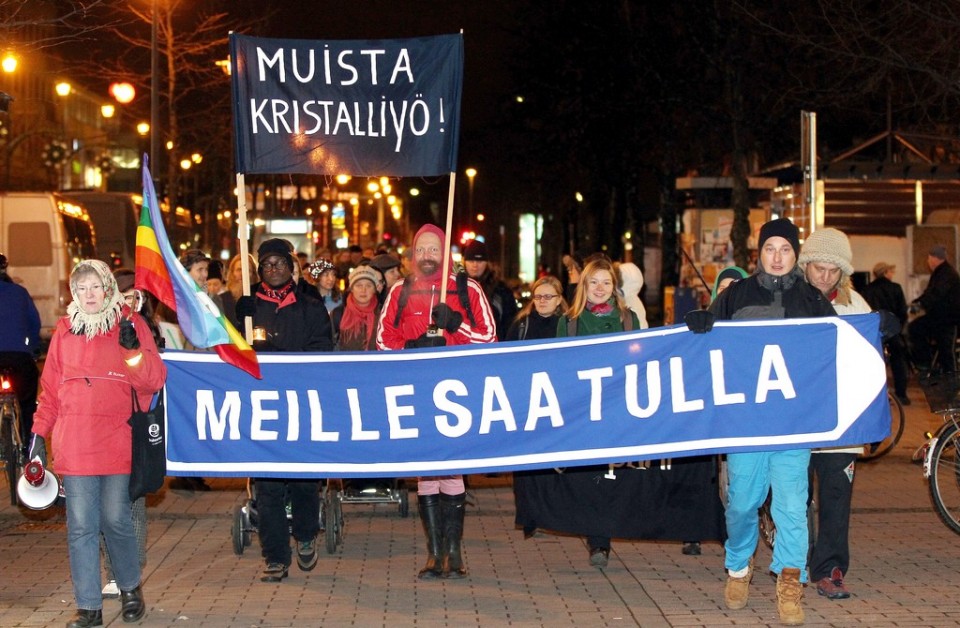 VALLANKÄYTTÖ YHTEISKUNNASSA
yhteiskuntasopimus
kuvaannollinen sopimus kansalaisten ja valtion välillä
kansalaiset suostuvat rajoittamaan omia vapauksiaan yleisen edun vuoksi
yhteiskunta saa käyttää valtaa taatakseen kaikille elämisen arvoisen elämän
vaikutusvalta               pakkovalta
demokratia = kansalai-silla mahdollisuus osallistua yhteisten päätösten tekoon, esim. äänestäminen
kansalaisilla oikeudet ja vapaudet turvattu lainsäädännöllä, esim. sananvapaus
yhteiskunta ohjailee uhkauksin ja pakottein yhteisön toimintaa
oikeusjärjestelmä, poliisi ja armeija
sota
yhteiskuntaan liittyviä eettisiä ilmiöitä
vallan käyttö: Kuka käyttää valtaa ? Miten valtaa käytetään ?
vaikutusvalta
pakkovalta
terrorismi
anarkia
2. rikos ja rangaistus: Miten rikoksista rangaistaan ? Millainen rangaistus on oikeuden-mukainen ?
sakko
vankila
sovittelu
kuolemanrangaistus
3. globalisaatio (maailmanlaajuistumi-
nen): Miten eri puolilla maapalloa elävien ihmisten oikeudet toteutuvat ?
köyhyys ja rikkaus maapallolla
ihmisoikeudet
ekologinen velka
4. media: kohdellaanko ihmistä itseisarvona vai välinearvona ?
lehdistö
 tv ja radio
mainonta
internet